Attendance/Expectations
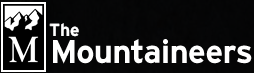 Presented By: Richard Babunovic
Favorite Scramble (so far) : Del Campo
Classes
5 classes; starts at 7 PM and ends at 9:30 PM
	February 21st
	February 28
	April 4
	April 18
	May 2
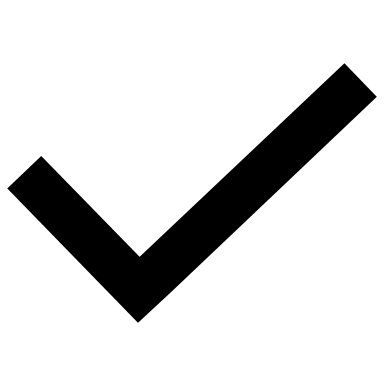 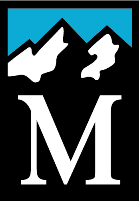 2
2/23/2019
Everett Mountaineers Alpine Scrambling
Field Trips
Rock FT – April 13th (one day – camping available)
Snow FT – April 27th - 28th  (weekend – Baker Lodge)
Experience FT – May 18th (one day)

All logistics will be covered at the preceding lecture.
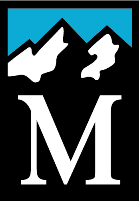 3
2/23/2019
Everett Mountaineers Alpine Scrambling
Attendance
Must attend all lectures and field trips
You can only miss ONE lecture, you must reach out to Richard to coordinate a review.
You CANNOT miss a FT, if the date does not work for you, you must contact another branch and coordinate with them. 
Please DO NOT SHOW UP LATE, come early to interact with leaders and classmates
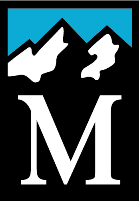 4
2/23/2019
Everett Mountaineers Alpine Scrambling
Other branch information
SEATTLE - scramblechairs@gmail.com

OLYMPIA - teckhout@msn.com

TACOMA - amaas@parametrix.com ; 
mike.tacoma.mountaineers@gmail.com
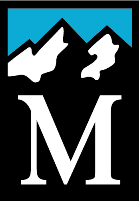 5
2/23/2019
Everett Mountaineers Alpine Scrambling
Other details
Navigation must be completed before the Rock FT
	February 23rd 
	March 2nd
	March 30th
	Use code “CO19NAV15”
WFA/AFA scenarios must be completed before OCT
Stewardship must be completed before OCT
	easy to find and sign up for
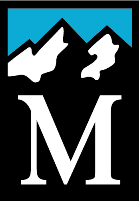 6
2/23/2019
Everett Mountaineers Alpine Scrambling
Expectations
Be courteous to each other
Be supportive and positive
Maintain a safe environment
Practice sound judgement and awareness
Behave in a manner that reflects favorably upon mountaineering
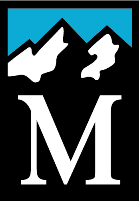 7
2/23/2019
Everett Mountaineers Alpine Scrambling
Expectations cont.
Be mentally and physically fit
Mountaineering is inherently dangerous and strenuous
A good measure of fitness: 25lb pack up Mt Si in 2.5 hrs
Have the mental fortitude to endure unpleasant moments
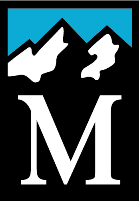 8
2/23/2019
Everett Mountaineers Alpine Scrambling